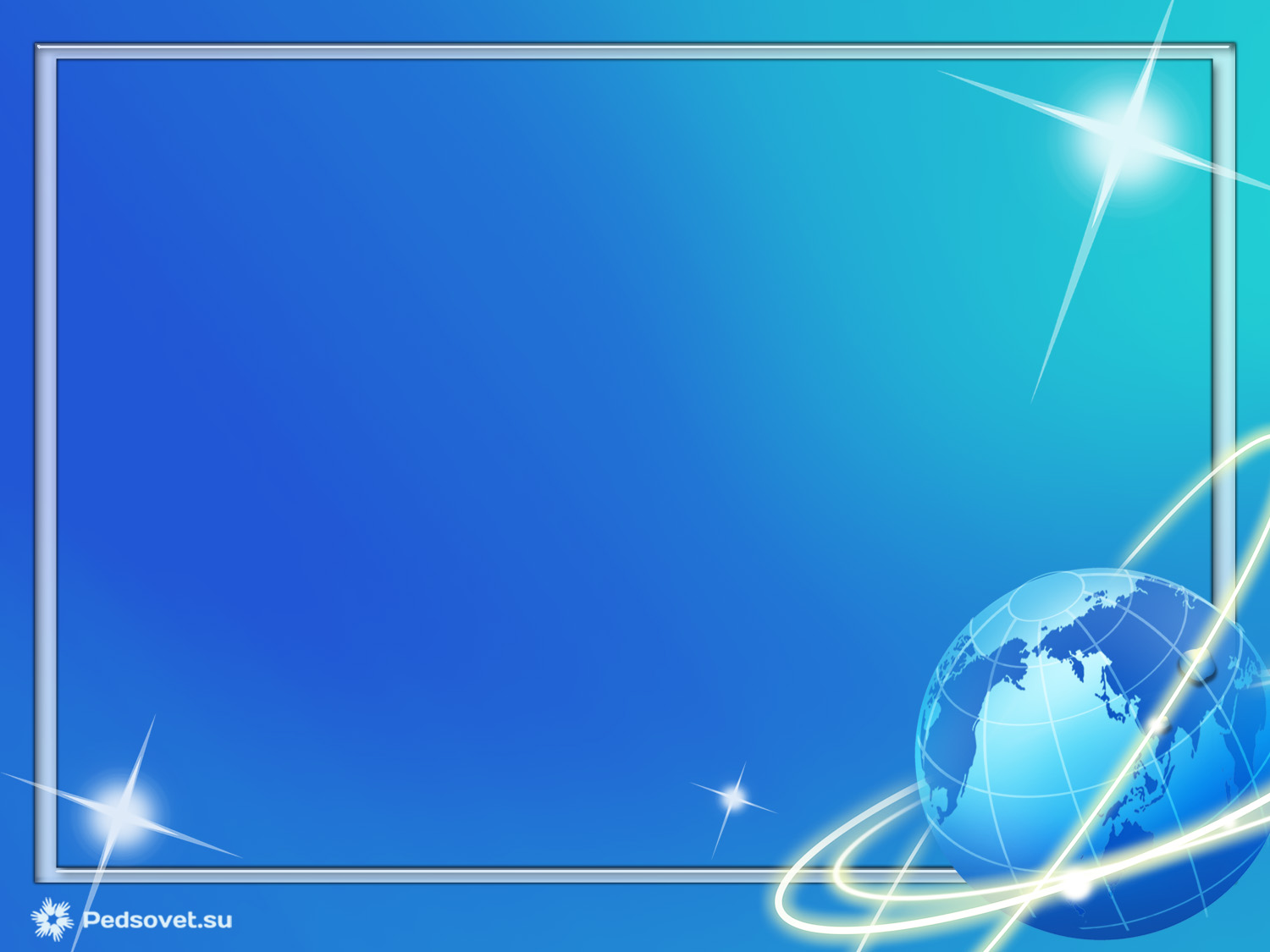 Профессиональные компетенции учителя географии
Автор: Бологова Ирина Юрьевна , МКОУ «СОШ №10»
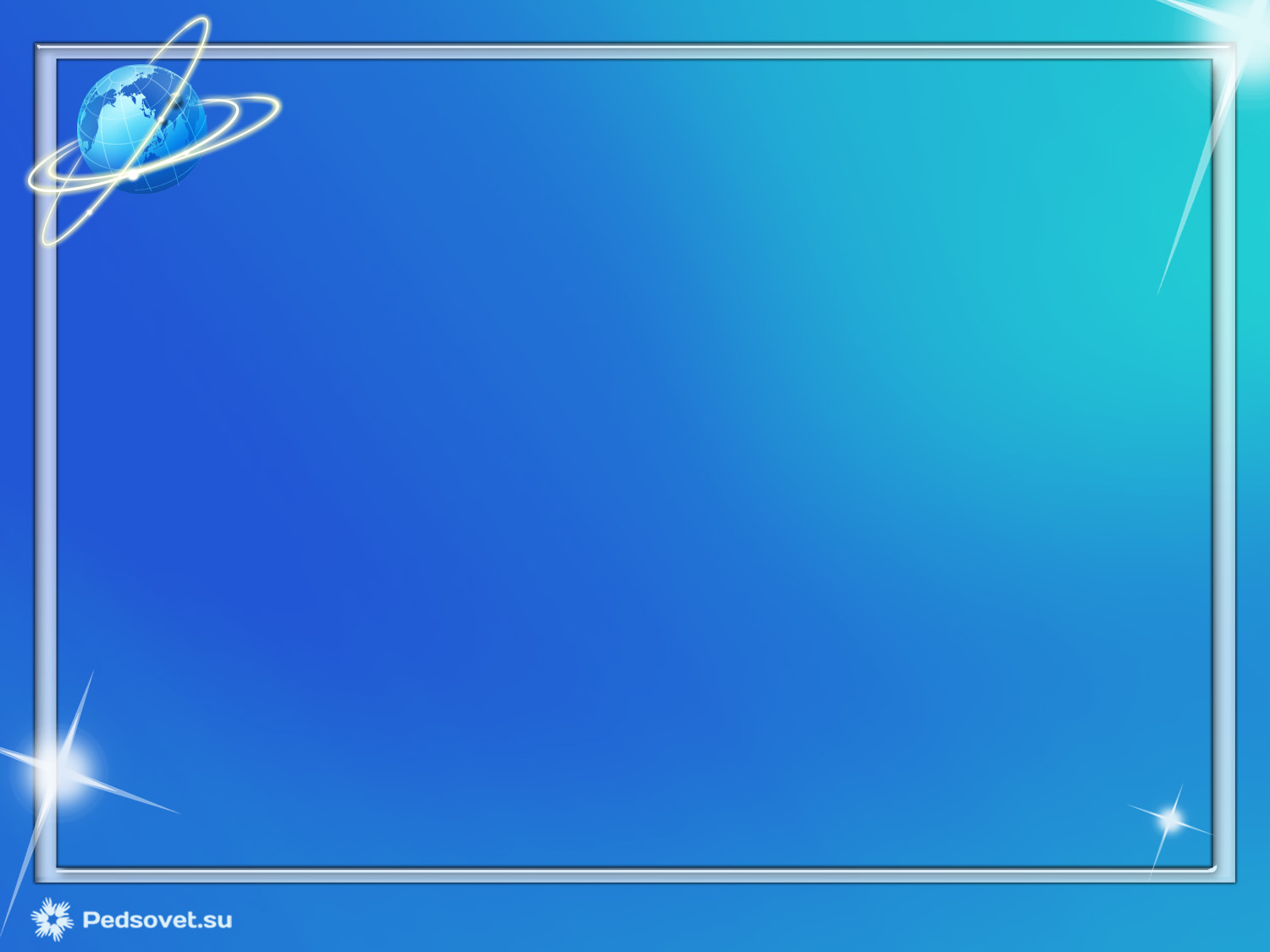 Зачем нужен профессиональный стандарт педагога:
∙ Стандарт – инструмент реализации стратегии образования в меняющемся мире.∙ Стандарт – инструмент повышения качества образования и выхода отечественного образованияна международный уровень.∙ Стандарт – объективный измеритель квалификации педагога.∙ Стандарт – средство отбора педагогических кадров в учреждения образования.∙ Стандарт – основа для формирования трудового договора, фиксирующего отношения междуработником и работодателем.
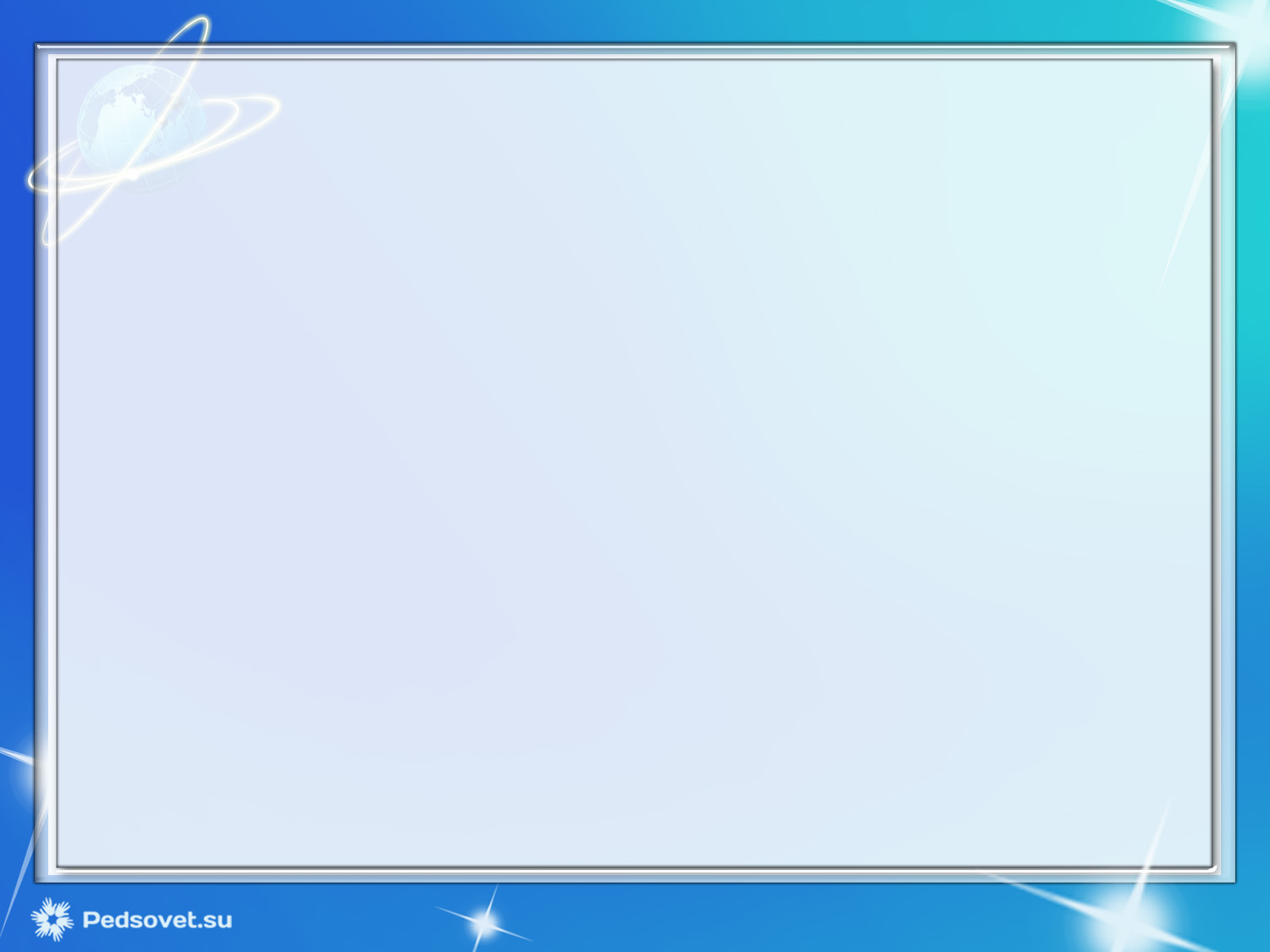 Необходимость наполнения профессионального стандарта учителя географии новыми   компетенциями:
∙ Работа с одаренными учащимися.∙ Работа в условиях реализации программ инклюзивного образования.∙ Работа с учащимися, имеющими проблемы в развитии.∙ Работа с девиантными, зависимыми, социально запущенными и социально уязвимыми учащимися, имеющими серьезные отклонения в поведении.
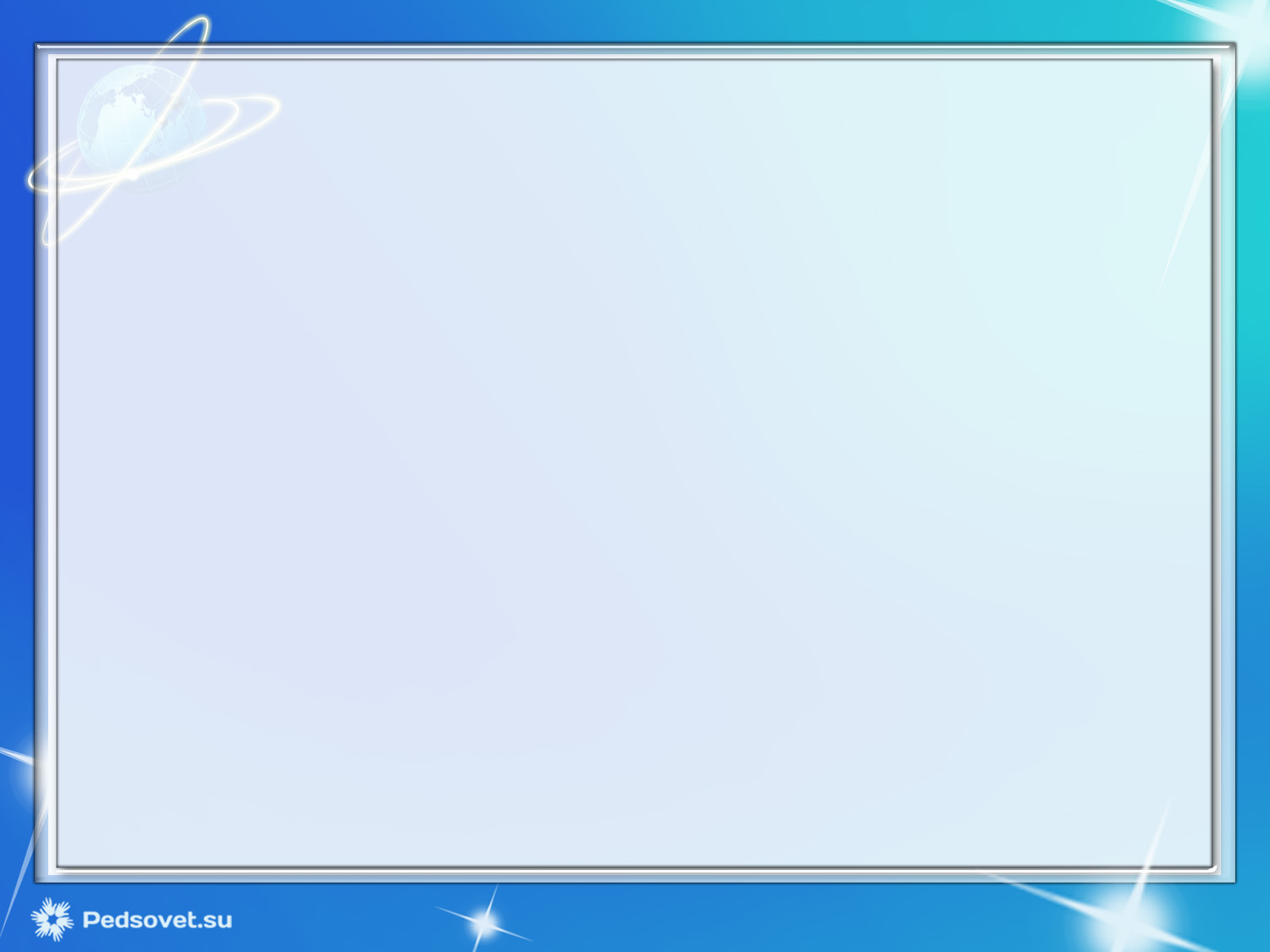 Требования к профессиональному стандарту педагогаСтандарт должен:∙ Соответствовать структуре профессиональной деятельности педагога.∙ Не превращаться в инструмент жесткой регламентации деятельности педагога.∙ Избавить педагога от выполнения несвойственных функций, отвлекающих его от выполнения   своих прямых обязанностей.∙ Побуждать педагога к поиску нестандартных решений.
∙ Соответствовать международным нормам и регламентам.∙ Соотноситься с требованиями профильных министерств и ведомств, от которых зависят  исчисление трудового стажа, начисление пенсий и т.п.
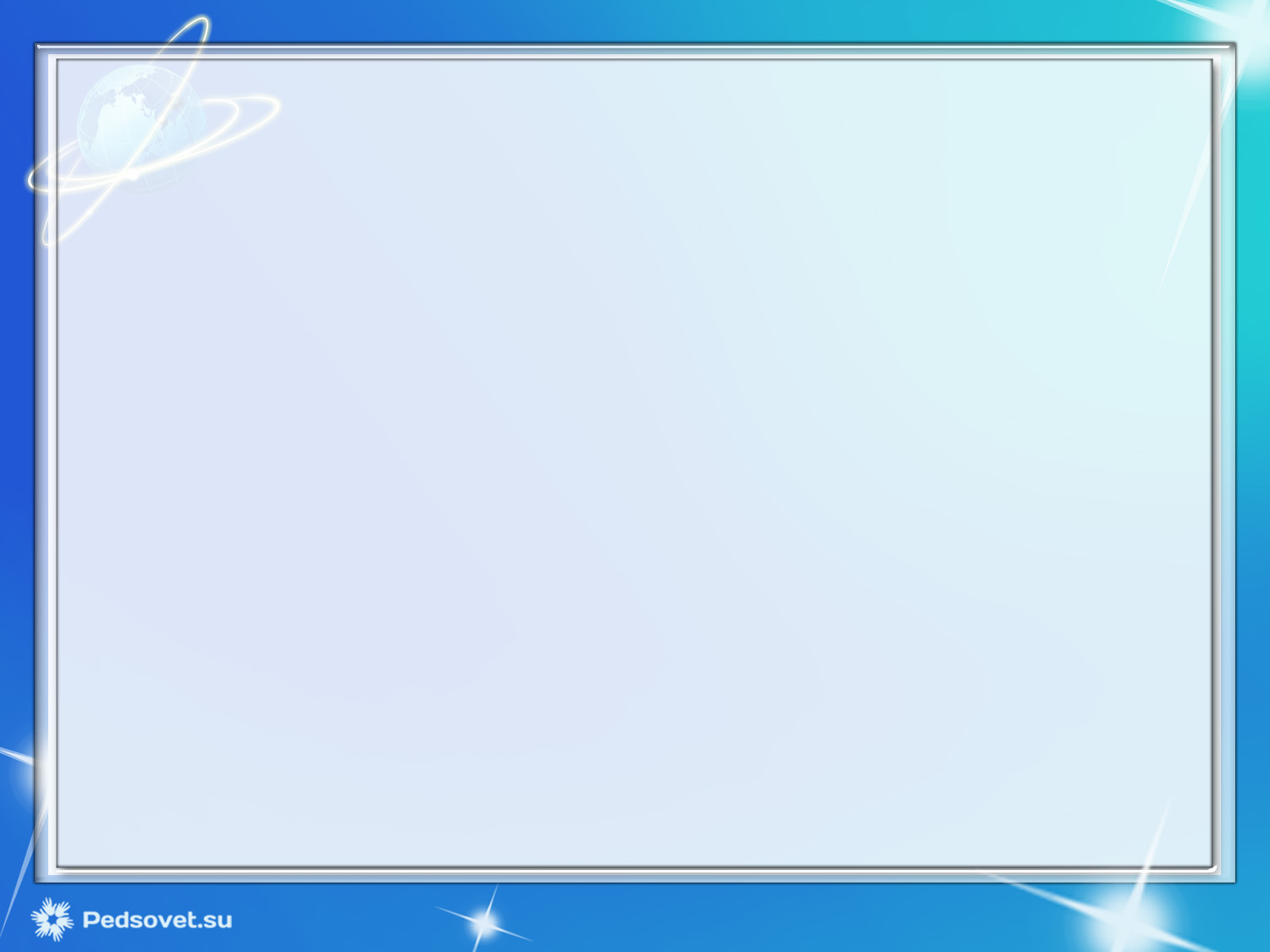 ∙ Профессиональный стандарт педагога – рамочный документ, в котором определяются  основные требования к его квалификации.∙ Общенациональная рамка стандарта может быть дополнена региональными требованиями,учитывающими социокультурные, демографические и прочие особенности данной территории(мегаполисы, районы с преобладанием сельского населения, моноэтнические и полиэтническиерегионы накладывают свою специфику на труд педагога).
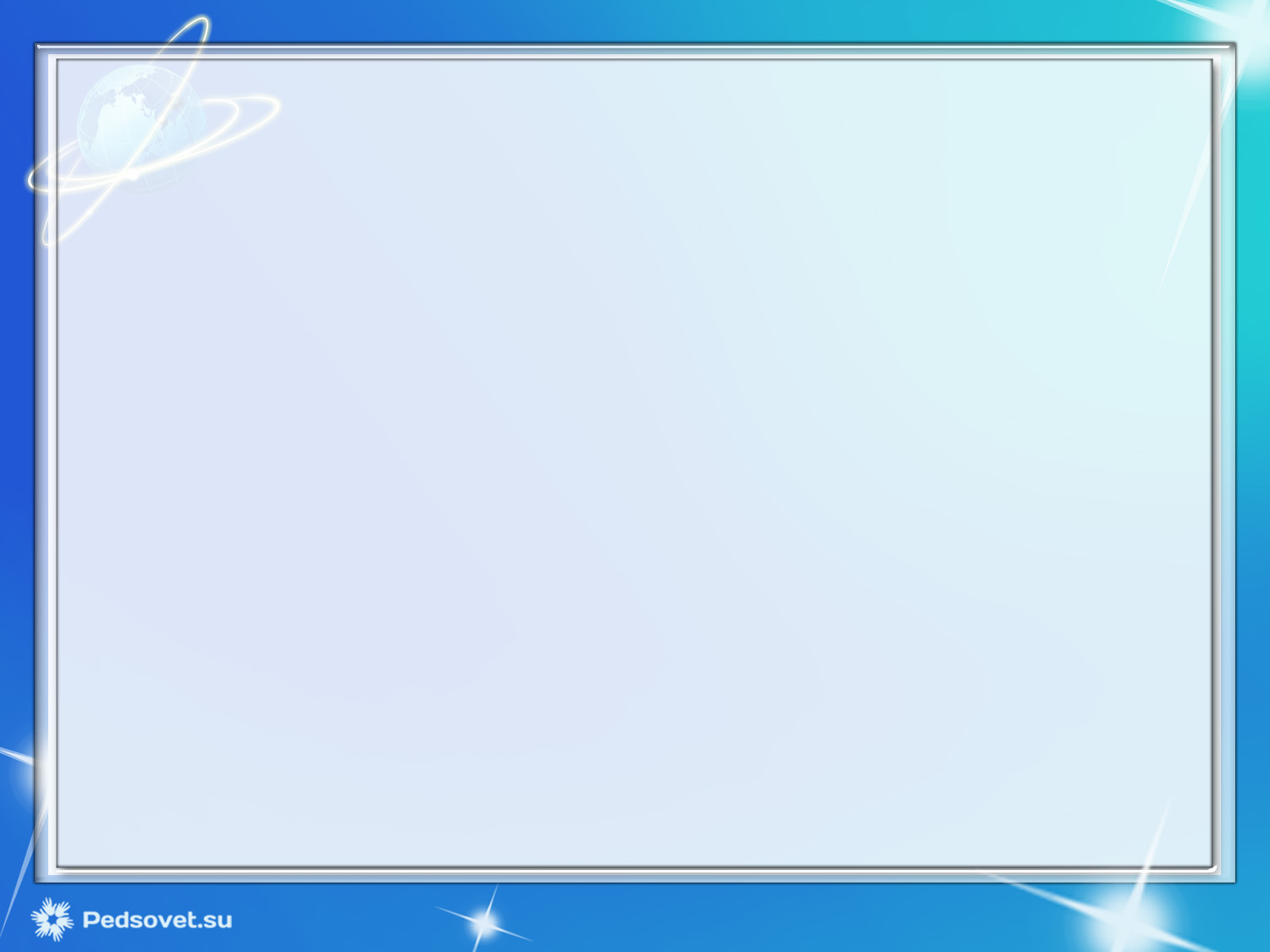 Профессиональный стандарт педагога может быть также дополнен внутренним стандартомобразовательного учреждения (по аналогии со стандартом предприятия), в соответствии соспецификой реализуемых в данном учреждении образовательных программ (школа дляодаренных, инклюзивная школа и т.п.).∙ Профессиональный стандарт педагога является уровневым, учитывающим работу основной истаршей школе.∙ Учитывая особое место и роль в общем среднем образовании таких предметов, как география,их сдачи в форме ЕГЭ для всех без исключения выпускников школ, в приложениях к документуотдельно выделяются профессиональные стандарты педагога по этим специальностям.
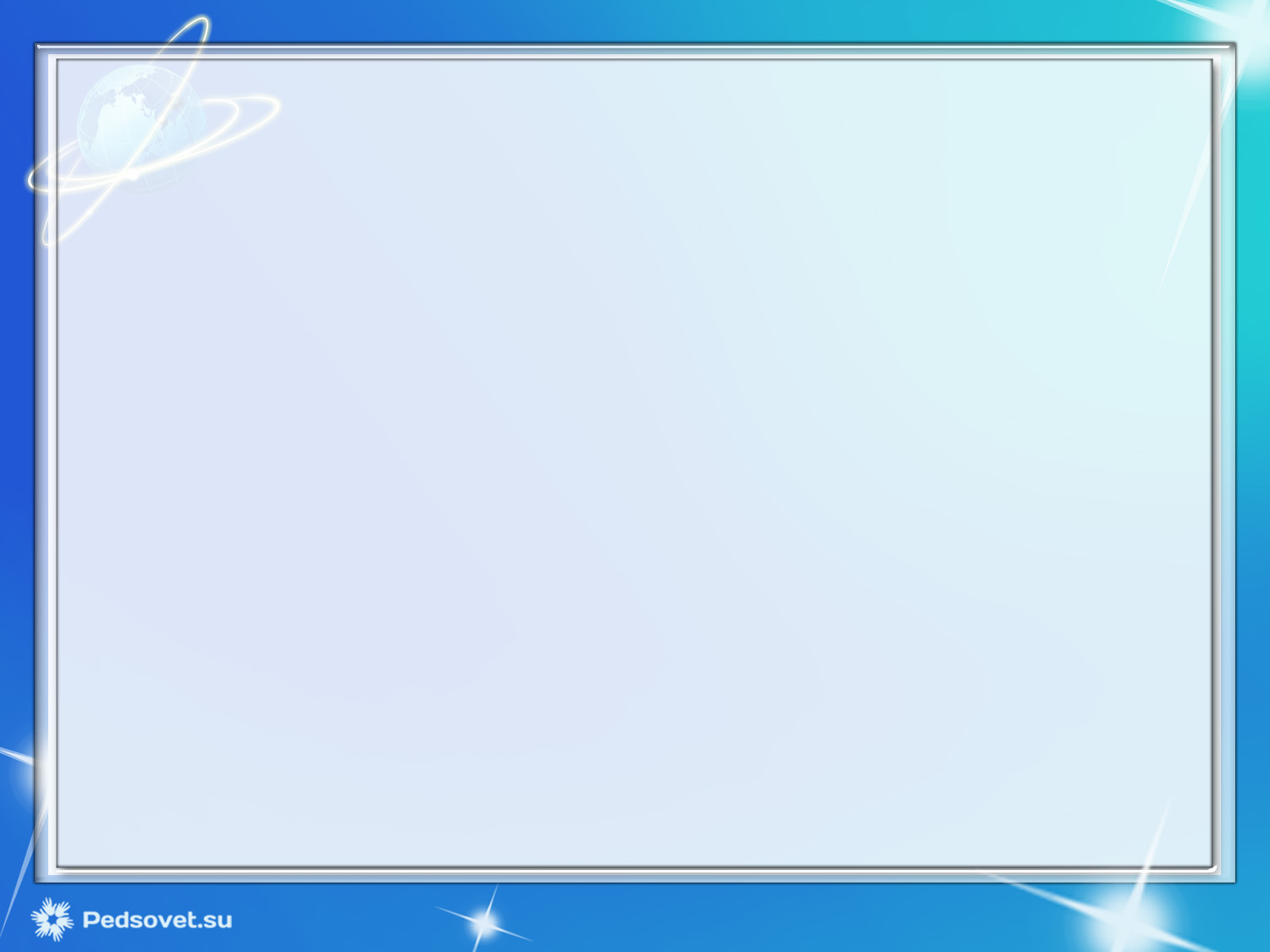 ∙ Профессиональный стандарт педагога отражает структуру его профессиональной деятельности: обучение, воспитание и развитие ребенка. В соответствии со стратегиейсовременного образования в меняющемся мире, он существенно наполняется психолого­ -педагогическими компетенциями, призванными помочь учителю в решении новых стоящих передним проблем.∙ Стандарт выдвигает требования к личностным качествам учителя, неотделимым от егопрофессиональных компетенций, таких как: готовность учить всех без исключения детей, внезависимости от их склонностей, способностей, особенностей развития, ограниченныхвозможностей.
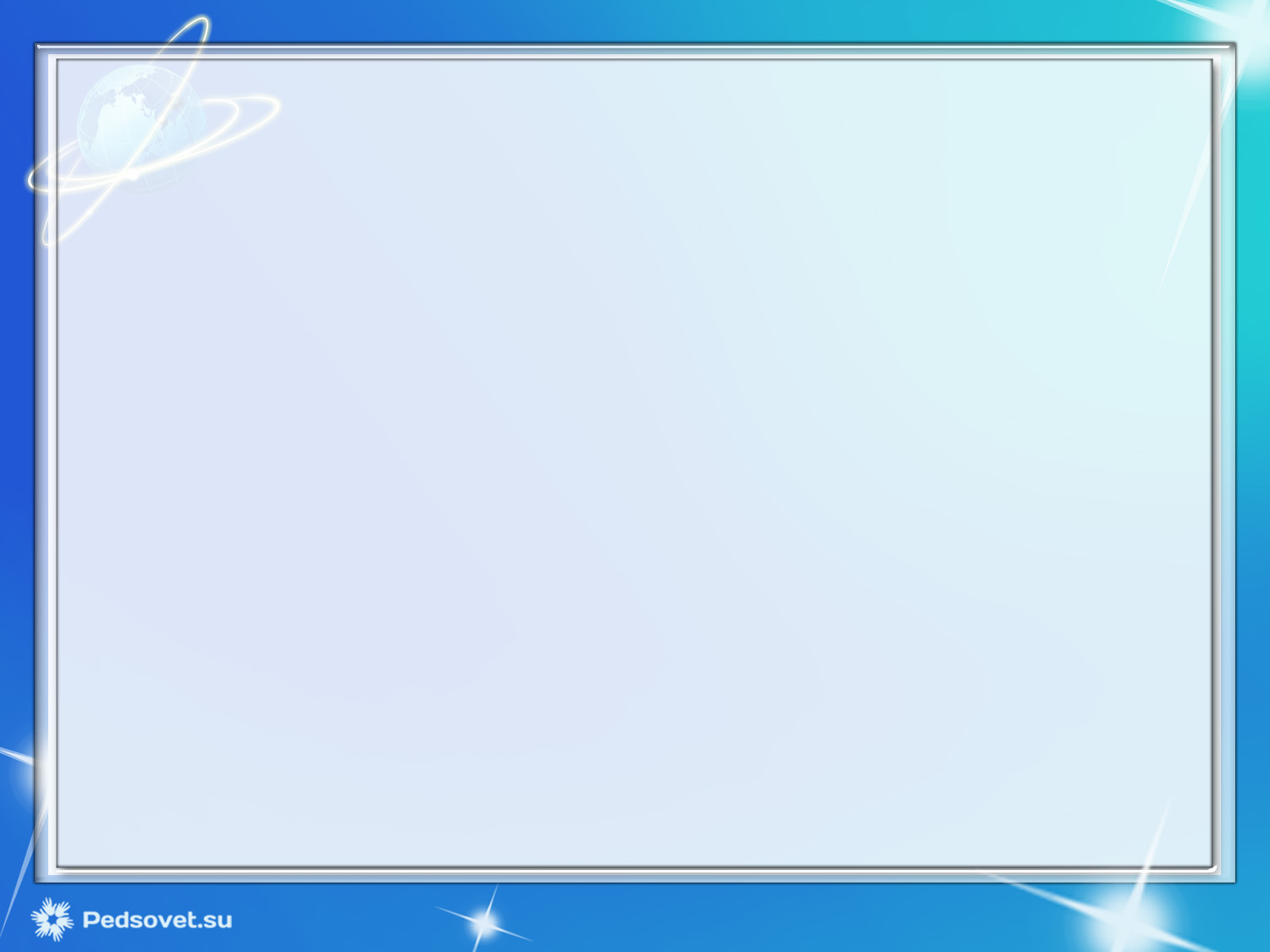 Профессиональный стандарт педагога выполняет функции, призванные:∙ Преодолеть технократический подход в оценке труда педагога.∙ Обеспечить координированный рост свободы и ответственности педагога за результаты своего труда.∙ Мотивировать педагога на постоянное повышение квалификации.Профессиональный стандарт учителя географии
1. Область применения. Сфера общего среднего образования. Профессиональный стандартпедагога может применяться:а) при приеме на работу в общеобразовательное учреждение на должность «педагог»;в) при проведении аттестации педагогов образовательных учреждений региональными органамиисполнительной власти, осуществляющими управление в сфере образования;г) при проведении аттестации педагогов самими образовательными организациями, в случаепредоставления им соответствующих полномочий.
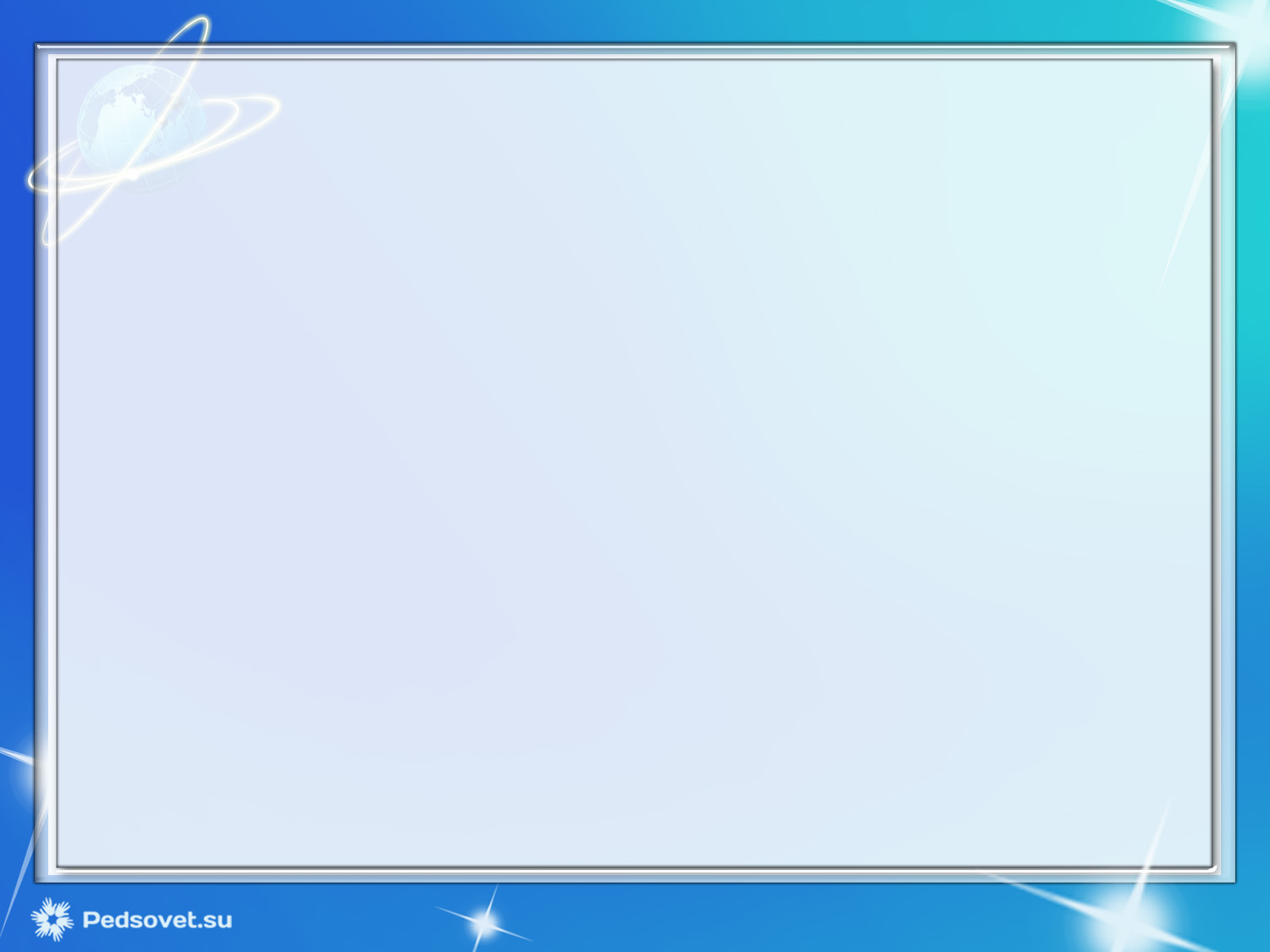 2. Цель применения2.1. Определять необходимую квалификацию педагога, которая влияет на результаты обучения,воспитания и развития ребенка.2.2. Обеспечить необходимую подготовку педагога для получения высоких результатов его труда.2.3. Обеспечить необходимую осведомленность педагога о предъявляемых к нему требованиях.2.4. Содействовать вовлечению педагогов в решение задачи повышения качества образования.3. Термины и определения применительно к учителю географии3.1 Квалификация педагога – отражает уровень профессиональной подготовки учителя и егоготовность к труду в сфере образования. Квалификация учителя складывается из егопрофессиональных компетенций.
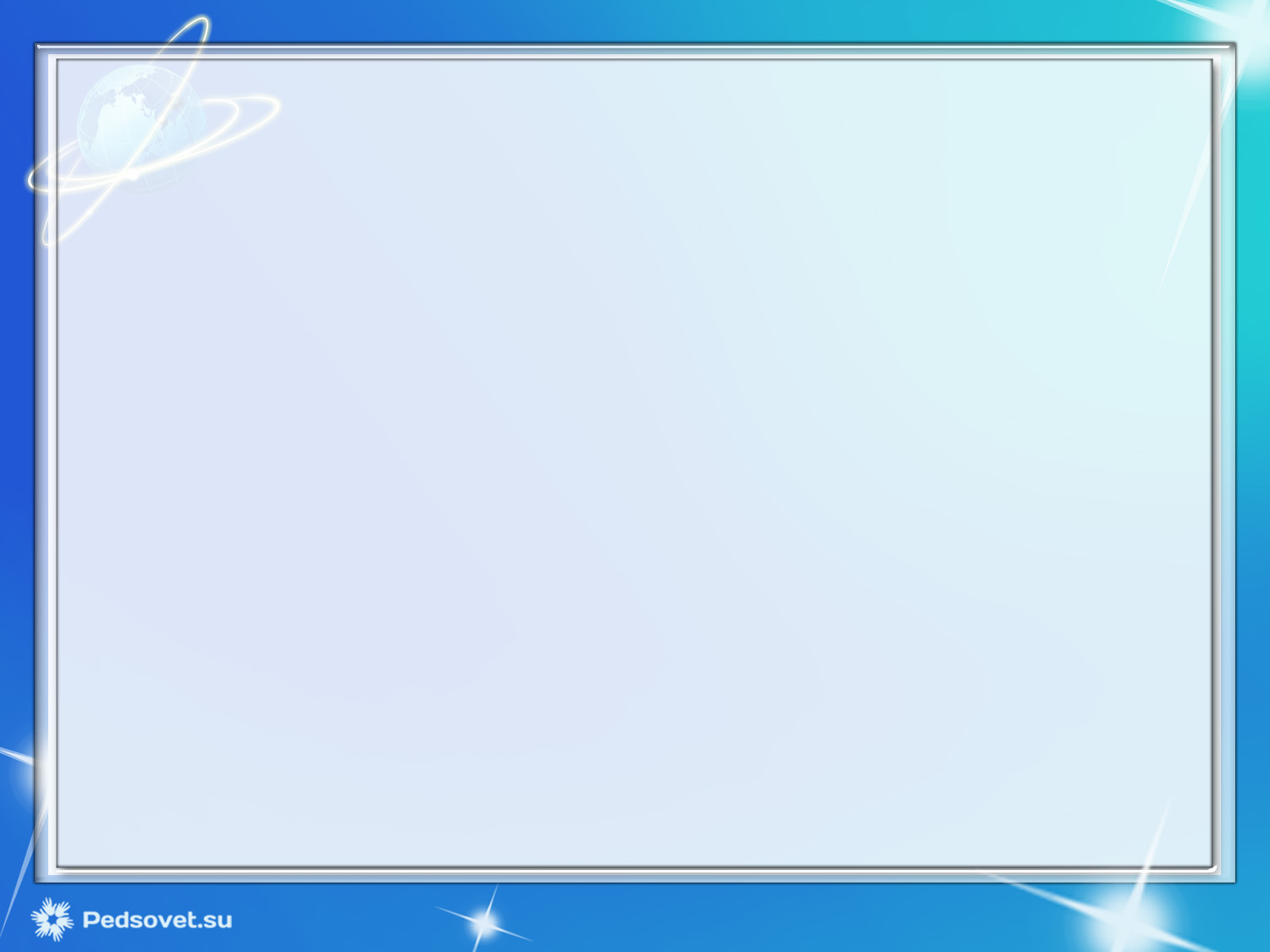 3.2 Профессиональная компетенция – способность успешно действовать на основе  практического опыта, умения и знаний при решении профессиональных задач.3.3 Профессиональный стандарт педагога: документ, включающийперечень профессиональных и личностных требований к учителю, действующий на всей   территории Российской Федерации.3.4 Региональное дополнение к профессиональному стандарту:документ, включающий дополнительные требования к квалификации педагога, позволяющие ему  выполнять свои обязанности в реальном социокультурном контексте.3.5 Внутренний стандарт образовательной организации: документ, определяющийквалификационные требования к педагогу, соответствующий реализуемым в данной организацииобразовательным программам.3.6 Ключевые области стандарта педагога: разделы стандарта, соответствующие структурепрофессиональной деятельности педагога: обучение, воспитание и развитие ребенка.
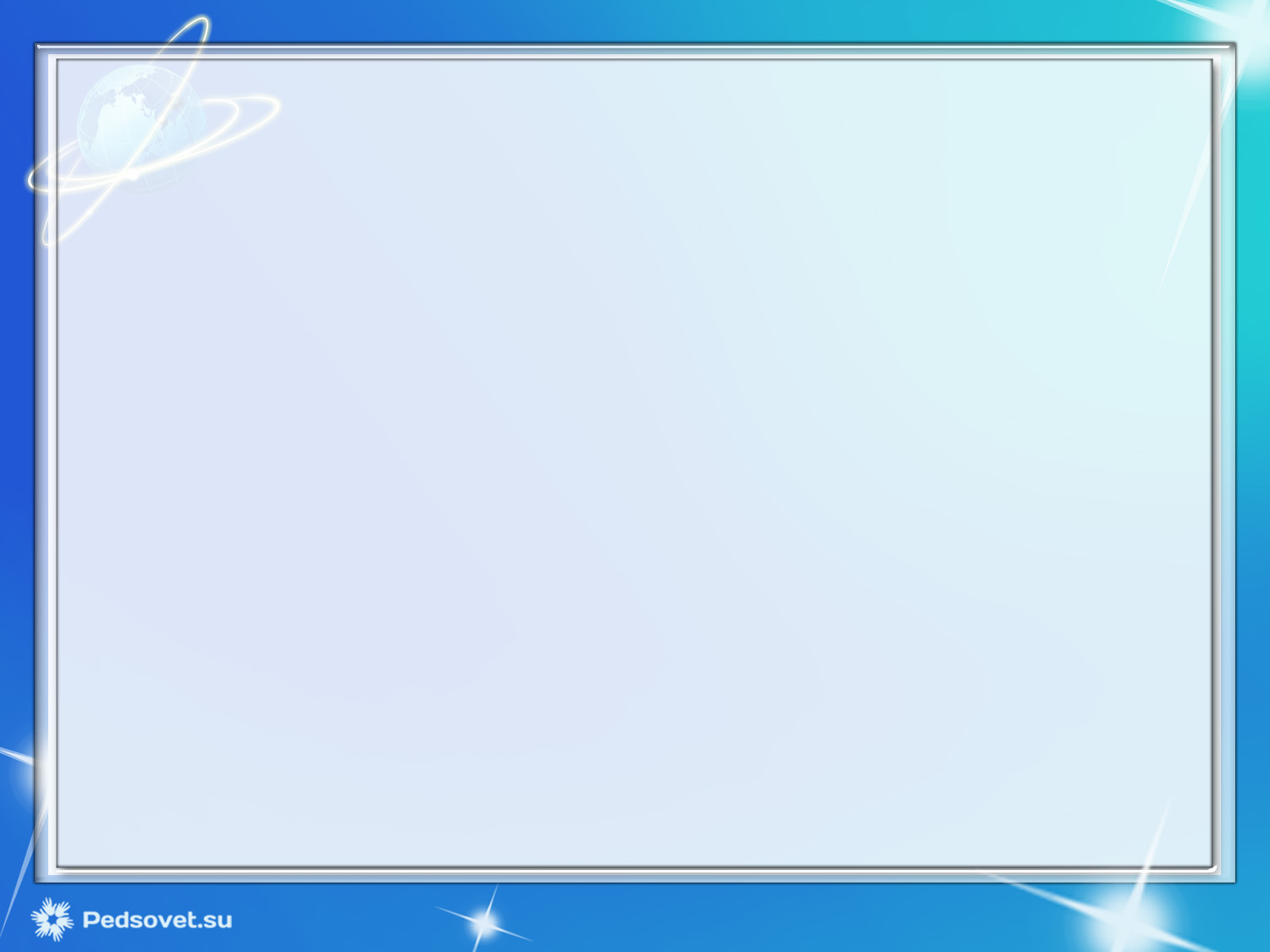 3.7 Профессиональная ИКТ­ компетентность:квалифицированное использованиеобщераспространенных в данной профессиональной области в развитых странах средств ИКТпри решении профессиональных задач там, где это необходимо.
3.8 Аудит: систематический, независимый и документируемый процесс получения свидетельстваудита и их объективного оценивания в целях установления степени выполнения требований.
3.9 Внутренний аудит: аудит, осуществляемый самой организацией или другой организацией отее имени для внутренних целей. Например, внутренний аудит может быть проведен дляподтверждения   результативности системы менеджмента или оценки квалификации работников,а также оценки соответствия предъявляемым к ним профессиональным требованиям.
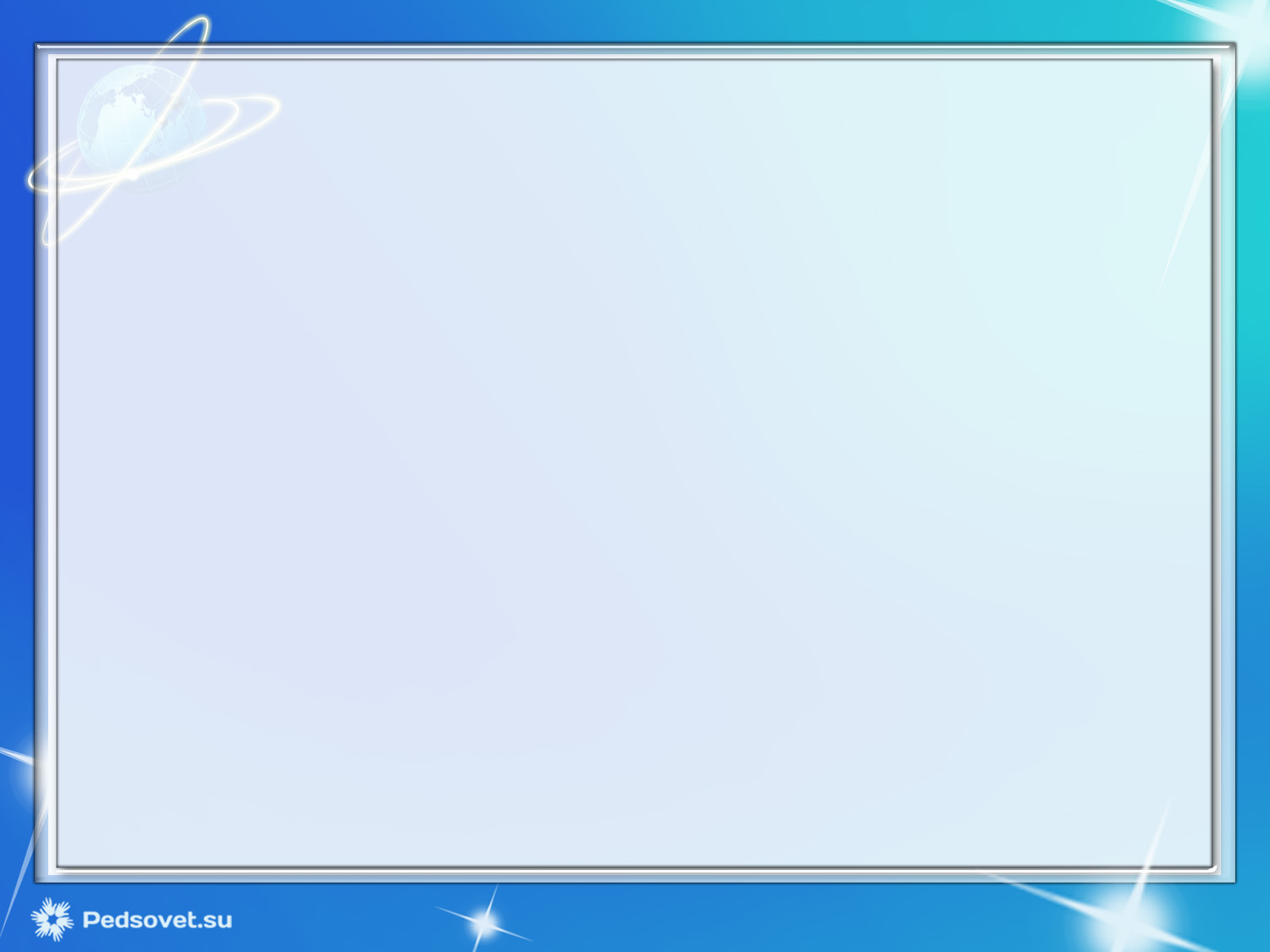 Педагог должен:
1. Иметь высшее образование. Педагогам, имеющим среднее специальное образование и работающим в настоящее время должны быть созданы условия для его получения без отрыва отсвоей профессиональной деятельности.2. Демонстрировать знание предмета и программы обучения.3. Уметь планировать, проводить уроки, анализировать их эффективность (самоанализ урока).4. Владеть формами и методами обучения, выходящими за рамки уроков: лабораторные ,эксперименты, полевая практика и т.п.5. Использовать специальные подходы к обучению, для того чтобы включить в образовательный процесс всех учеников: со специальными потребностями в образовании; одаренных учеников;  учеников с ограниченными возможностями и т.д.6. Уметь объективно оценивать знания учеников, используя разные формы и методы контроля.7. Владеть ИКТ­компетенциями.
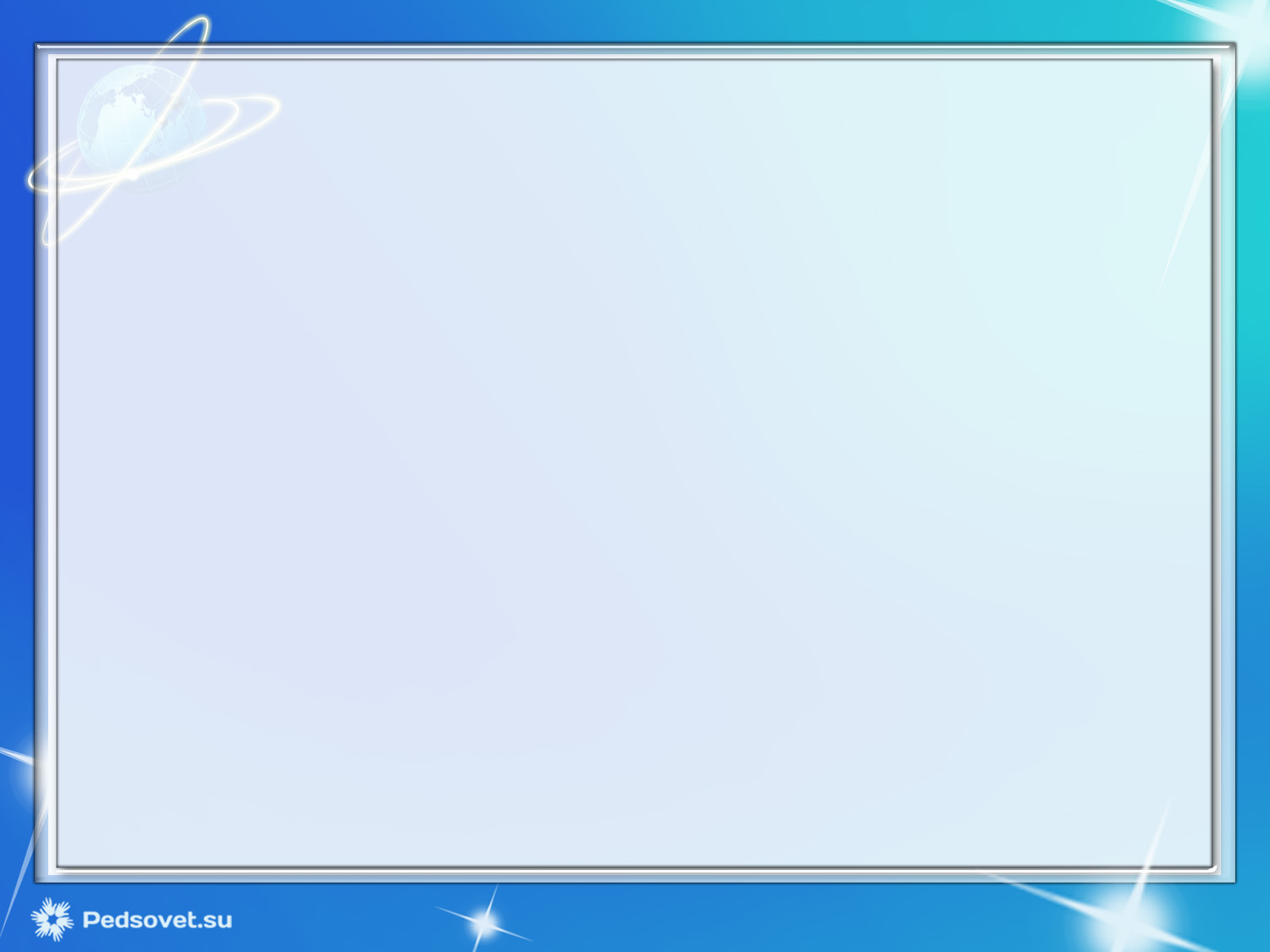 Воспитательная работаПедагог должен:
1. Владеть формами и методами воспитательной работы, используя их как на уроке, так и вовнеклассной деятельности.2. Владеть методами организации экскурсий, походов и экспедиций.
3. Владеть методами музейной педагогики, используя их для расширения кругозора учащихся.4. Эффективно регулировать поведение учащихся для обеспечения безопасной образовательнойсреды.5. Эффективно управлять классами, с целью вовлечения учеников в процесс обучения ивоспитания, мотивируя их учебно­познавательную деятельность. Ставить воспитательные цели,способствующие развитию учеников, независимо от их происхождения, способностей ихарактера, постоянно искать педагогические пути их достижения.6. Устанавливать четкие правила поведения в классе в соответствии со школьным уставом иправилами поведения в образовательной организации.7. Оказывать всестороннюю помощь и поддержку в организации ученических органовсамоуправления.8. Уметь общаться с детьми, признавая их достоинство, понимая и принимая их.9. Уметь находить (обнаруживать) ценностный аспект учебного знания и информации иобеспечивать его понимание и переживание учащимися.10. Уметь проектировать и создавать ситуации и события, развивающие эмоционально­ценностную сферу ребенка (культуру переживаний и ценностные ориентации ребенка).11. Уметь обнаруживать и реализовывать (воплощать) воспитательные возможности различныхвидов деятельности ребенка (учебной, игровой, трудовой, спортивной, художественной и т.д.).12. Уметь строить воспитательную деятельность с учетом культурных различий детей,половозрастных и индивидуальных особенностей.13. Уметь создавать в учебных группах (классе, кружке, секции и т.п.) детско­взрослыеобщности учащихся, их родителей и педагогов.14. Уметь поддерживать конструктивные воспитательные усилия родителей (лиц, ихзаменяющих) учащихся, привлекать семью к решению вопросов воспитания ребенка.15. Уметь сотрудничать (конструктивно взаимодействовать) с другими педагогами испециалистами в решении воспитательных задач (задач духовно­нравственного развитияребенка). 16. Уметь анализировать реальное состояние дел в классе, поддерживать в детском коллективеделовую дружелюбную атмосферу.17. Уметь защищать достоинство и интересы учащихся, помогать детям, оказавшимся вконфликтной ситуации и/или неблагоприятных условиях.18. Поддерживать уклад, атмосферу и традиции жизни школы, внося в них свой положительныйвклад.
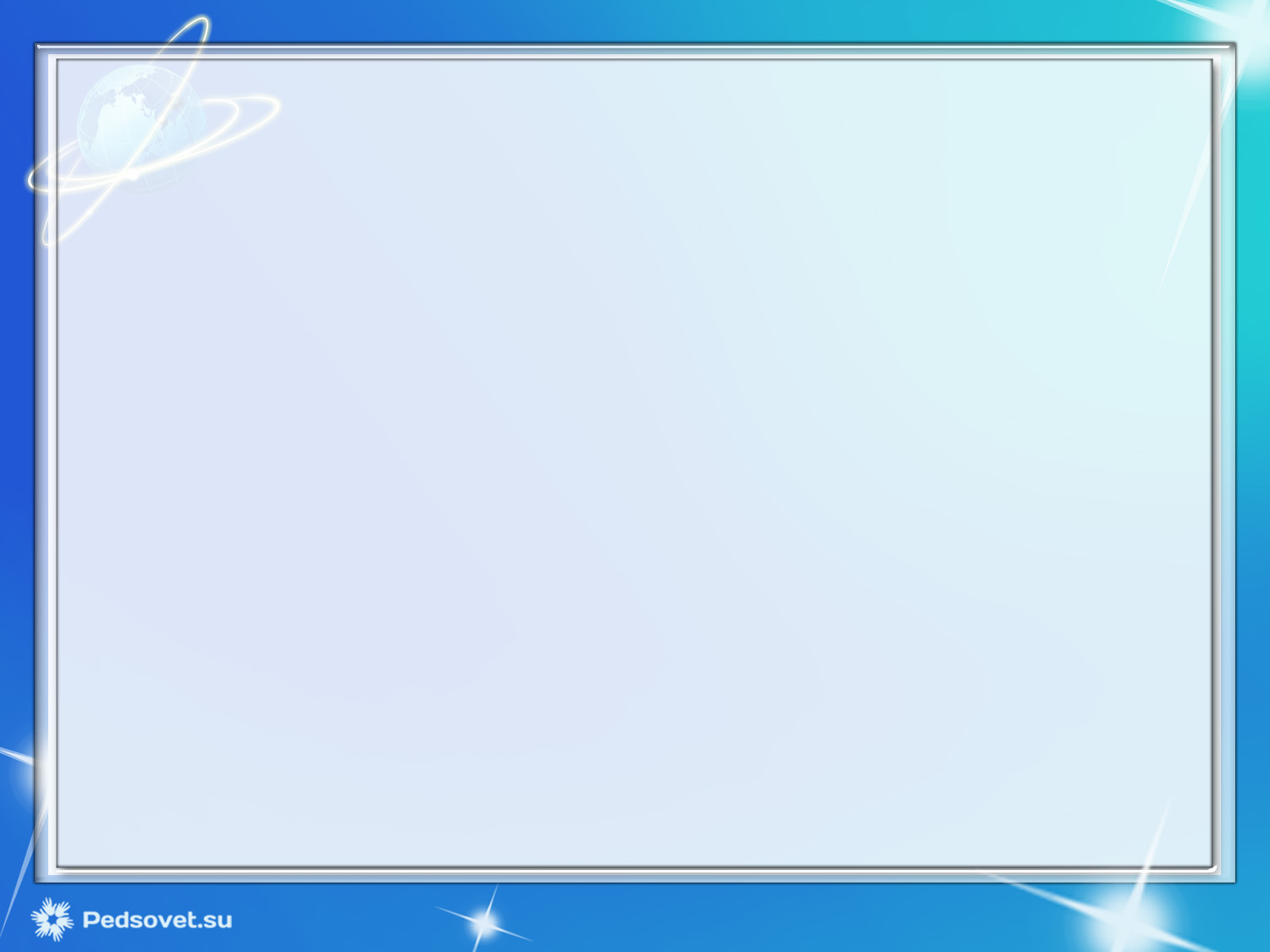 Личностные качества и профессиональные компетенции,    необходимые педагогу для осуществления развивающей деятельности)1. Готовность принять разных детей, вне зависимости от их реальных учебных возможностей,    особенностей в поведении, состояния психического и физического здоровья. Профессиональная    установка на оказание помощи любому ребенку.2. Способность в ходе наблюдения выявлять разнообразные проблемы детей, связанные с   особенностями их развития.3. Способность оказать адресную помощь ребенку своими педагогическими приемами.4. Готовность к взаимодействию с другими специалистами в рамках психолого­медико­ педагогического консилиума.5. Умение читать документацию специалистов (психологов, дефектологов, логопедов и т.д.).6. Умение составлять совместно с другими специалистами программу индивидуального развития  ребенка.7. Владение специальными методиками, позволяющими проводить коррекционно­развивающую работу.8. Умение отслеживать динамику развития ребенка.9. Умение защитить тех, кого в детском коллективе не принимают.10. Знание общих закономерностей развития личности и проявления личностных свойств,  психологических законов периодизации и кризисов развития, возрастных особенностей    учащихся.11. Умение использовать в практике своей работы психологические подходы: культурно­   исторический, деятельностный и развивающий.12. Умение проектировать психологически безопасную и комфортную образовательную среду, знать и уметь проводить профилактику различных форм насилия в школе.13. Умение (совместно с психологом и другими специалистами) осуществлять психолого­  педагогическое сопровождение образовательных программ начального и среднего общего  образования, в том числе программ дополнительного образования.14. Владение элементарными приемами психодиагностики личностных характеристик и   возрастных особенностей учащихся, осуществление совместно с психологом мониторинга   личностных характеристик ребенка.15. Умение (совместно с психологом и другими специалистами) составить психолого­  - педагогическую характеристику (портрет) личности учащегося.16. Умение разрабатывать и реализовывать индивидуальные программы развития с учетом  личностных и возрастных особенностей учащихся.
  17. Умение формировать и развивать универсальные учебные действия, образцы и ценности социального поведения, навыки поведения в мире виртуальной реальности и социальных сетях, навыки поликультурного общения и толерантность, ключевые компетенции (по международным   нормам) и т.д.18. Владение психолого- ­педагогическими технологиями (в том числе инклюзивными), необходимыми для работы с различными учащимися: одаренные дети, социально уязвимые дети, попавшие в трудные жизненные ситуации, дети­мигранты, дети­сироты, дети с особыми образовательными потребностями (аутисты, СДВГ и др.), дети с ОВЗ, дети с девиациями  поведения, дети с зависимостью.19. Умение формировать детско­взрослые сообщества, знание их социально­психологических  особенностей и закономерностей развития.20. Знание основных закономерностей семейных отношений, позволяющих эффективно работать  с родительской общественностью.